In maths, we will be looking at place value within 20 and addition and subtraction within 20.
In computing, we will be looking at text and images and dance mat.
In religious education, we will be looking at Christianity ‘Jesus as a friend’.
In RHE, we will be looking at relationships and friendships.
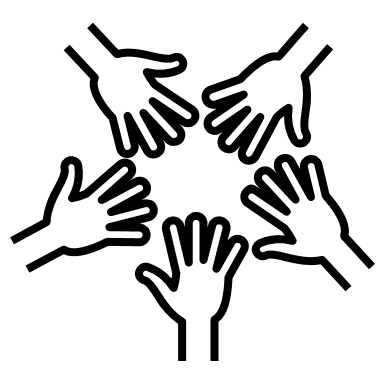 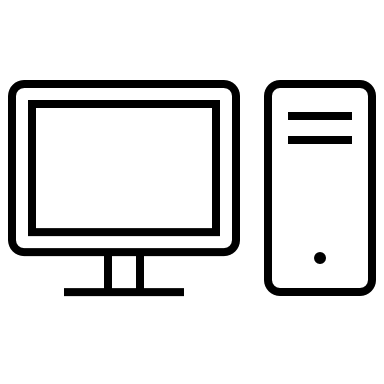 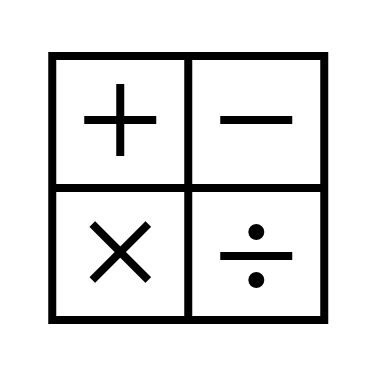 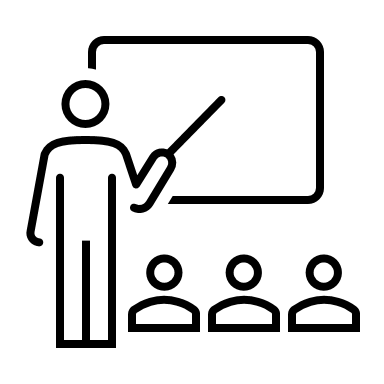 In English, we will be reading the text:
Beegu
The Odd egg

We will be writing poetry and a non-fiction report.
In history, we will be looking at the topic of nurturing nurses. We will be focusing on two key individuals; 'Florence Nightingale' and 'Mary Seacole'.
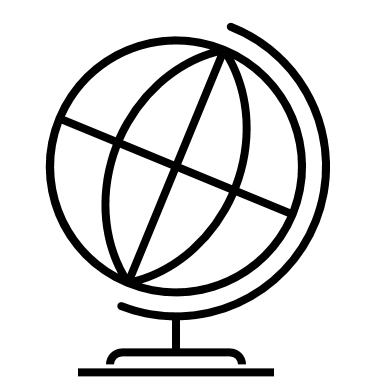 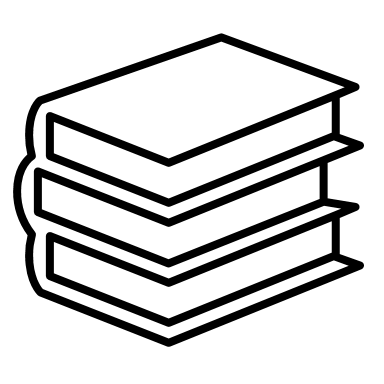 Year 
Spring Term 1
In science, we will be looking at everyday materials.
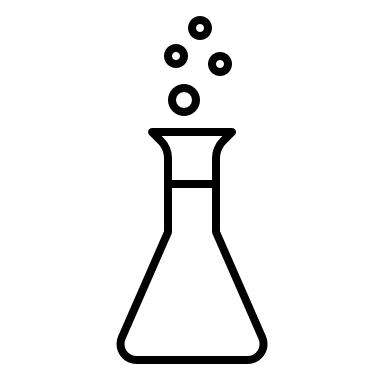 In art, we will be looking at colour mixing and the work of Kandinsky.
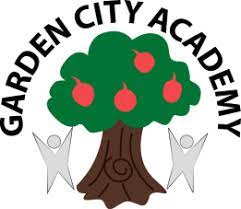 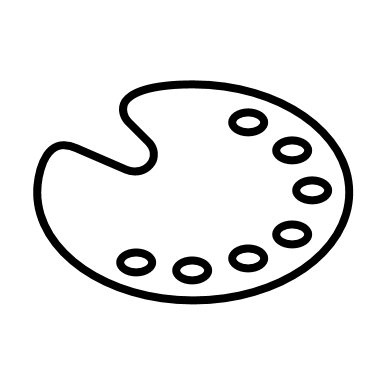 In music, we will be exploring sounds.
In PE, we will be doing gymnastics and dance.
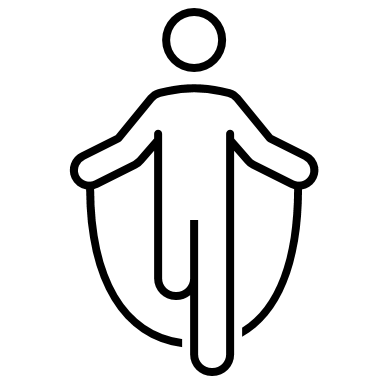 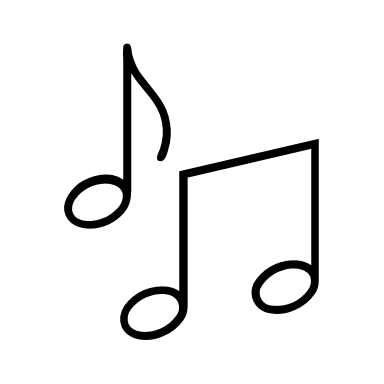